SinePumpII – Getting started
1a. Loading the program
     On the desktop Double Click the IDL8.8 icon
       
     Not the IDL8.8VM icon
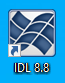 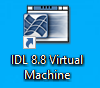 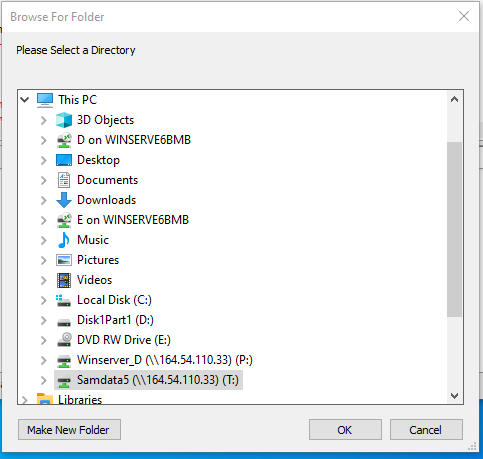 1b. The MCA program will start by default and prompt to select a directory.
Click cancel.
2. Exit out of two MCA windows
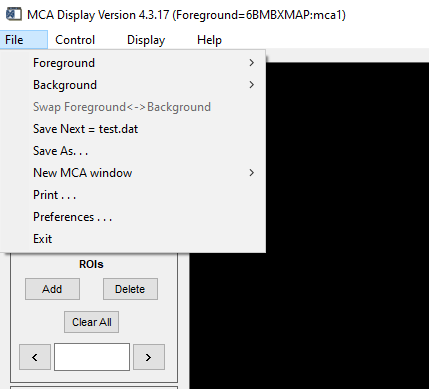 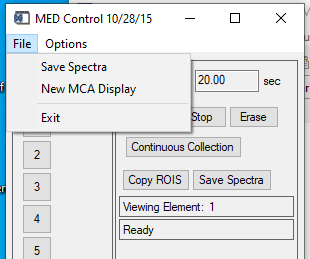 3. In the main IDL window Close all the programs that open.      Select each program then Click the X
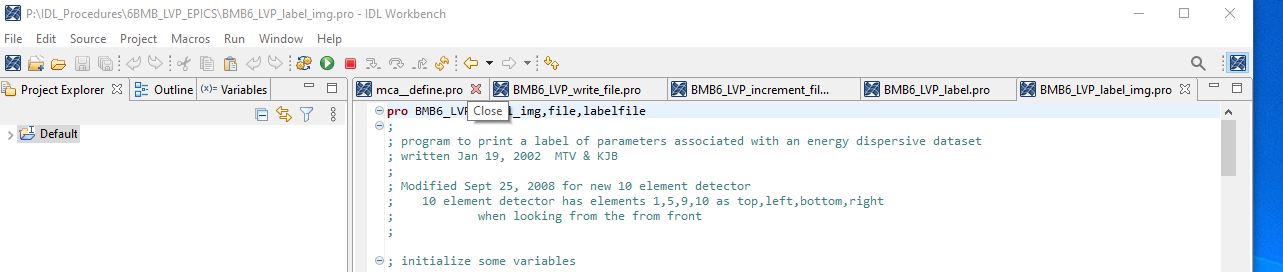 This is what you should have after all programs are closed.
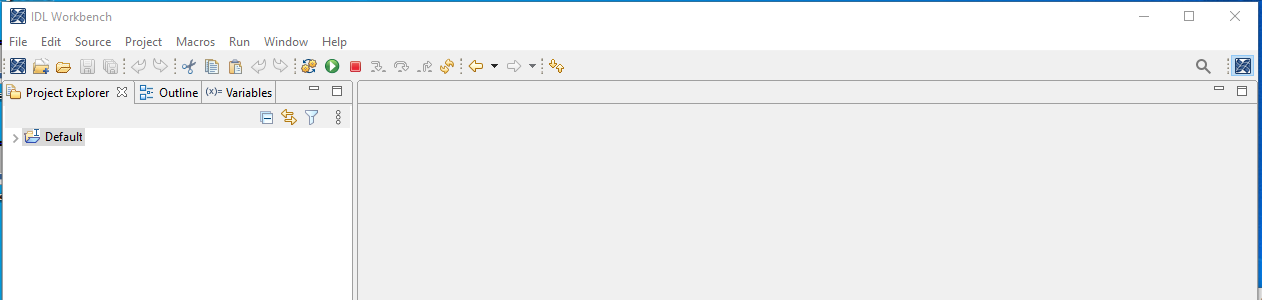 4. Open the SinePump programs
Navigate to P:\IDL_Procedures\idl_user\ken\6BMB\SinePumpBridgeII.
                       Select the four *.pro files.                      Click Open
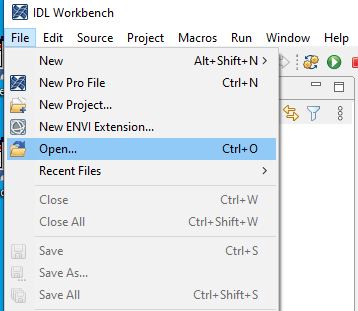 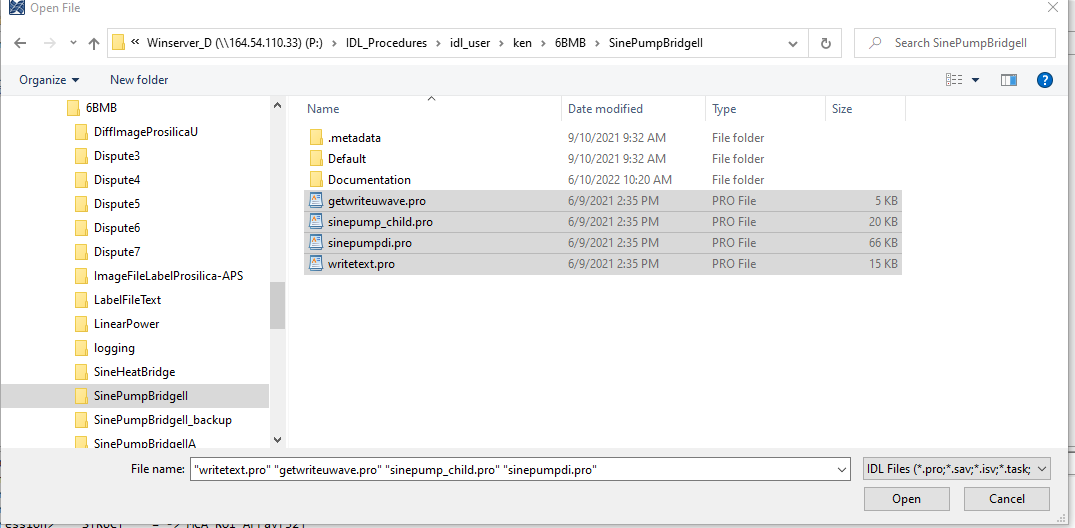 5. Compile the four *.pro files in this order: sinepumpdi, sinepump_child, getwriteuwave, writetext
Select each program click the Compile button.                                    sinepumpdi has been selected.
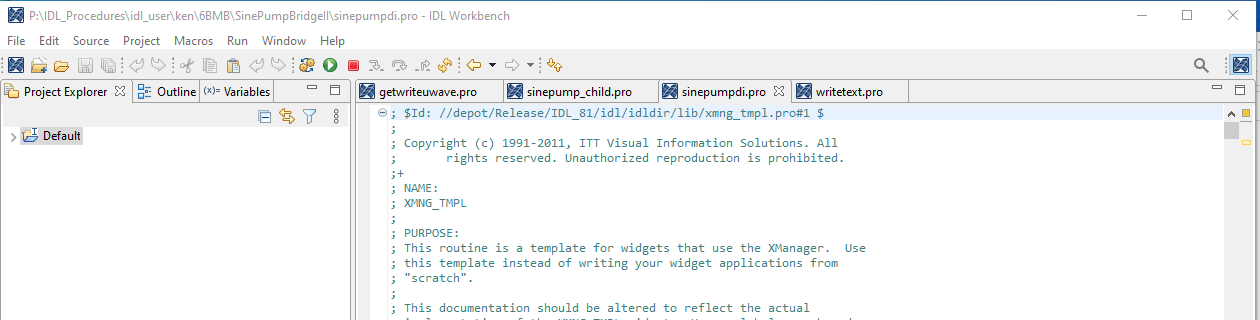 All four programs have been compiled.
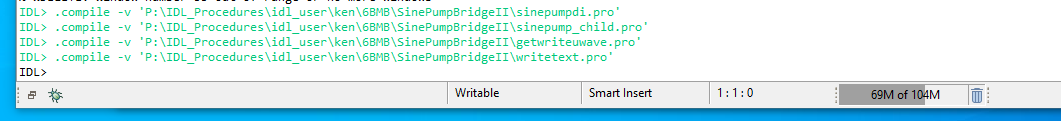 Run the program
1. Select sinepumpdi
2. Click the run button
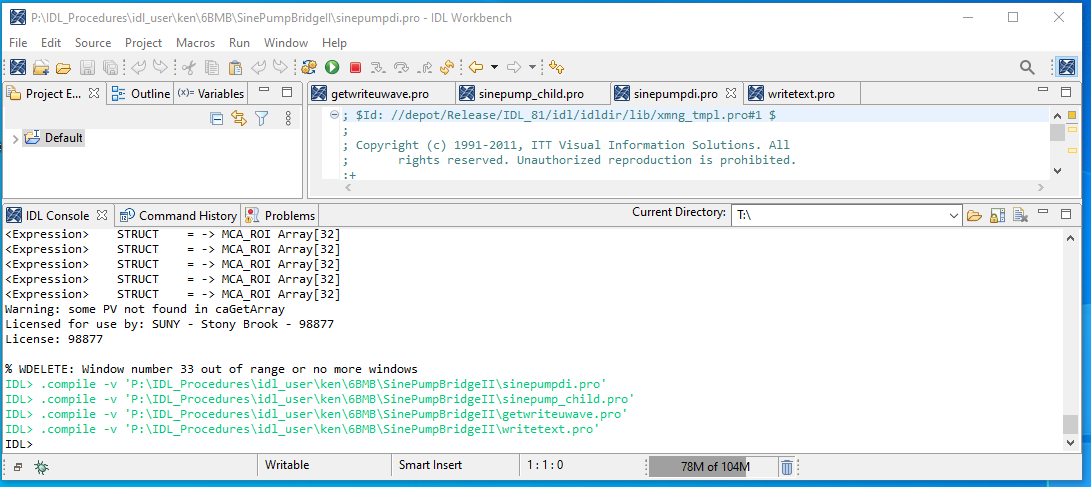 NOTE: If the MCA program starts again repeat steps 1b, 2 and 3.
Once sinepump starts Click Check Input
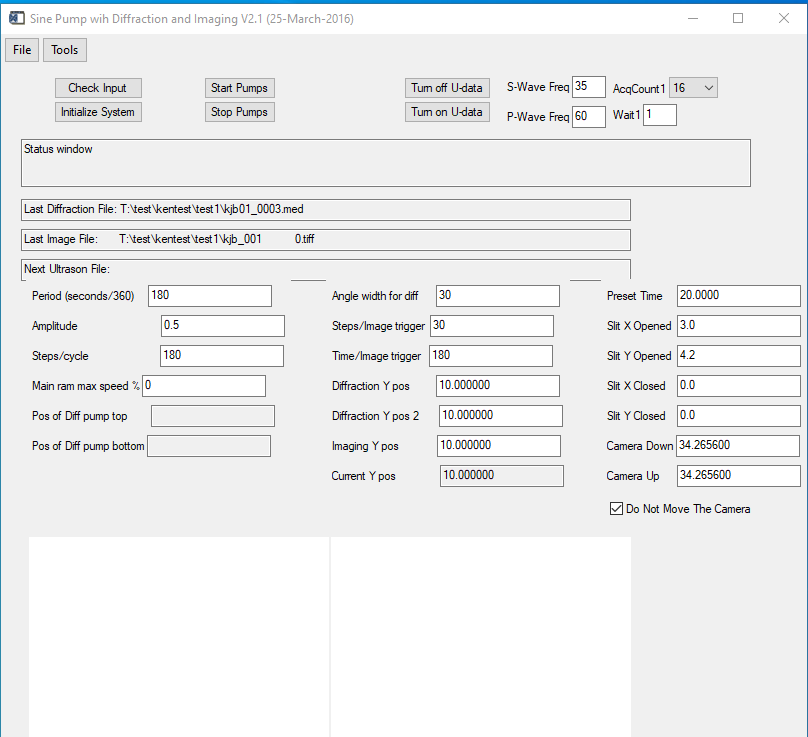 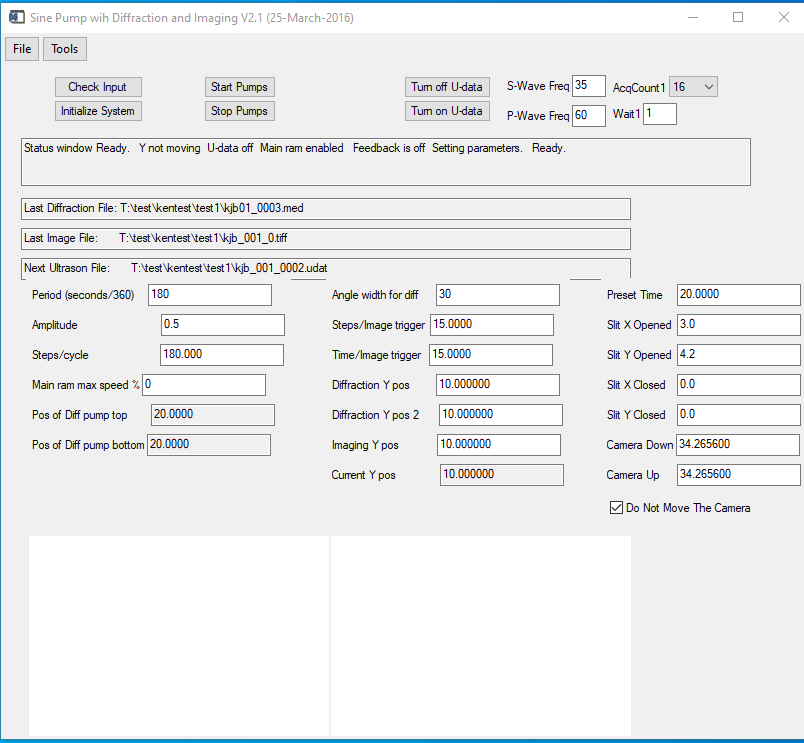